Module 5
The Strategic Side of Restructuring
The European Commission support for the production of this publication does not constitute an endorsement of the contents which reflects the views only of the authors, and the Commission cannot be held responsible for any use which may be made of the information contained therein.
What you will learn from Module 05 ..
In Module 05, The Strategic Side of Restructuring, you will benefit from learning to 

Understand Restructuring Concepts across 4 keys areas of business, the importance of a new Mission Statement and Integrated Business Planning
Upskill in Reducing Crisis Impact, measures including a basic toll box to identify and mitigate crisis
Manage the Crisis, the basis measures needed covering overcoming a liquidity crisis, working capital management, and Quick Measures for Marketing and Sales, 14 Procurement Savings ideas, Intelligent Cost Reduction and Production. 
Understand ways to overcome crisis across different elements of the business including 6 ways to overcome a seasonal sales and product crisis,  how to overcome an earnings crisis, reducing materials and 3 approaches to reducing personnel costs 
New approaches to Overcome Crisis Strategy
Upskill in Financial Restructuring methodolgies
Strategic Options in the Phases of  Crisis
Strategic Options in Crisis: Early Phases
Market Share Diminishing
Complaints increasing
Accounts Receivable and Accounts Payable slowing down
Financial Ratios Deteriorating
Symptoms:
From an entrepreneurial point of view, strategic alternatives for action decrease as the crisis progresses. The earlier you recognize the crisis, the greater the strategic freedom.
Early Crisis PhasesUnderperforming

Many StrategicOptions
Strategic Options
Confront situation
Listen to customers
Revamp strategic and operating plans
Reduce cycle times
Professionalize reporting and accounting systems
Cut Variable Costs + Fixed Overhead
Actions:
Strategic Options in Crisis: Accelerating Crisis
If the crisis is reflected in the relevant corporate key figures, the strategic options are already massively restricted. The rule of thumb is: The further the crisis progresses before measures are taken, the less likely it is that the company's own resources will be sufficient to master the crisis on its own.
Notable declines in revenue and earnings
Bank covenant violations
Quality problems and returns

Credit line maxed out
Liquid funds decreasing
Acute production problems (difficult material supply / suppliers demand advance payments)
Symptoms:
Accelerating Crisis Phases
Fewer StrategicOptions
Strategic Options
Assert control
Develop restructuring plan
Change Management
Restructure Debt
Sell fixed assets
Sell company / look for investors / strategic partners
Actions:
Strategic Options in Crisis: Late Crisis
No Cash left / Loans in default
All financial ratios negative
Customers defecting to competitors
No raw materials available
Employees rushing for door
Lawyers taking over
Contrary to common belief, insolvency is not necessarily the end of the company. Even if the strategic options are very limited, the legal framework in most countries also allows restructuring within insolvency. 
As the legal frameworks in Europe vary widely, it is not possible to take a comprehensive view in this course
As a matter of principle, you should urgently obtain legal and business management advice.
Symptoms:
Late Crisis

Insolvency
Strategic Options
Actions:
Rehab business with new financing
Restructuring out of court
Sell Company
Restructuring in court
Strategic Options in Crisis: Liquidation
If the restructuring fails, the only remaining option is to liquidatethe company.
Strategic Options
Liquidation
The Strategic Side of Restructuring
Content of Restructuring Concepts
The restructuring concept contains a well thought-out and documented path of restructuring from start to finish and a clear statement about its chances of success.
With a restructuring concept,  the chances of  success can be effectively increased compared to a restructuring without a corresponding concept, and the above-mentioned liability and rescission risks can be significantly reduced (depending on the legal framework of your country)
Initial situation
Statements about essential company data, economic and legal influencing factors and the (central) causes of the crisis
01
Vision, Mission and Measures
Presentation of the vision and mission statement of the restructured company. Statements on the necessary operational or financial restructuring measures and restructuring contributions of the various parties involved
02
Liquidation
Presentation of the liquidity, earnings and asset planning of the company, taking into account the restructuring measures and contributions (integrated corporate planning)
Businessplan
03
Content of Restructuring Concepts
1. Analysis of the industry development
Industry analysis is a tool that facilitates a company's understanding of its position relative to other companies that produce similar products or services. Understanding the forces at work in the overall industry is an important component of effective strategic planning.
Understanding the key developments in the industry is of particular importance for sustainable restructuring.
Only if the relevant trends are taken into account can restructuring have a lasting effect.
Liquidation
Content of Restructuring Concepts: Importance of a new Mission Statement – See Additional Resources also
A comprehensive restructuring concept also includes the future mission statement of the restructured company.
There, procedures and potentials are shown which make the company competitive and thus open up the possibility of achieving a sustainable return on sales and equity ratio customary in the industry, in order to become attractive again for equity and debt capital providers
The mission statement serves to identify the restructuring measures that are necessary to successfully position the company with its range of services in competition
The mission statement is forward-looking and must therefore be checked for consistency in terms of content and further developed with stakeholders in the course of the restructuring process on the basis of the insights gained
The mission statement thus also includes a feasible, sustainable business model
Content of Restructuring Concepts: Integrated Business Planning, see Additional Resources also
Profit / Loss Statement
Professional corporate planning is a key success factor. It makes transparent how the company should develop and provides the basis for sustainable decisions by owners, shareholders and capital providers. 
Important: Professional planning makes it possible to identify where there is a need for change in the company.
Liquidity Plan
Income
Expenses
Goal: Periodic profit determination
Cash In
Cash Out
Goal: Presentation of all payment transaction affecting liquidity
Goal: Detection of future liquidity bottlenecks
Profit / Loss Statement
Balance Sheet Planning
Liquidity Plan
Assets
Debts
Goal: Presentation of the source and application  of funds
Balance SheetPlan
Reducing Crisis Impact -
Measures including Basic Tool Box to Identify and Mitigate Crisis
Basic Tool Box to Identify and Mitigate Crisis
Financial accounting / controlling must ensure that the figures are suitable for creating transparency in the context of information gathering
Transparency through internal as well as external open communication (especially external financiers)
Draw up a sustainable Restructuring Concept
Rolling Forecast (constant adaptation of planning)
Real-time plan: actual/deviation analysis
Integrated corporate planning (profit, balance sheet and liquidity planning). Supplementary short-term detailed financial planning
Qualitative cost accounting (transparency of profit and loss units)
Prompt business management evaluations (e.g. using key figures)
Reducing the impact of Crisis - Mitigation
StakeholderCrisis
Product / Sales Crisis
Earnings Crisis
Liquidity Crisis
Insolvency
Strategy Crisis
In order to avoid irreversible consequences, the insolvency readiness must first be averted and then the liquidity crisis must be permanently resolved.
Procedure for crisis management follows theopposite structure of the crisis phases(which does not mean that some processes of later mitigation phases are not started in time)
Using existing Resources
Building new Potentials
Product / Sales Crisis
StakeholderCrisis
Earnings Crisis
Liquidity Crisis
Insolvency
Strategy Crisis
Prevention of the risk of insolvency
Overcoming the liquidity crisis
Overcoming the Earnings crisis
Product / customer portfolio optimization and development
Definition of mission statement and stringent strategy
Resolving the stakeholder crisis and implementing new structures
Potential Measures:
Working Capital Management, Reducing Costs, Reducing Personal etc.
New strategy, portfolio adjustment, new stakeholders, innovation management, etc.
Restructuring Concept: Measures
Conditions for successful restructuring measures
The right balance between a short- and long-term perspective is crucial for the sustainability of a successful business. However, there is a lot of evidence, not least the recent financial crisis, to show that long-term objectives have often been neglected because of too much concentration on short-term goals.
Short term measures are crucial to react to the crisis and to overcome liquidity crisis
But still it is important to find the right balance between short term reaction and long term, sustainable goals
Furthermore, all causes of crises, i.e. also the causes from preceding or parallel stages of crises, are to be sustainably eliminated
If the company crisis is already well advanced, then a possible insolvency procedure must also be examined as a restructuring strategy for the company. Evaluate and compare both scenarios
It is not enough to define only short to medium-term measures
Compliance with time and financial requirements is necessary for the success of the renovation
Restructuring Concept: Get the Facts
Every good concept is based on hard facts. Even if time is short, you should first concentrate on conducting a sound analysis. However, you should first concentrate on the facts that are particularly relevant to the restructuring and draw on data that is already available in the company.
Restructuring Concept: SWOT-Analysis
ANALYSIS
SWOT analysis (or SWOT matrix) is a strategic planning technique used to help a person or organization identify strengths, weaknesses, opportunities, and threats related to business competition or project planning.
INTERNAL
EXTERNAL
STRENGTHS
WEAKNESSES
OPPORTUNITIES
THREATS
Strengths describe what an organization excels at and what separates it from the competition: a strong brand, loyal customer base, a strong balance sheet, unique technology, and so on.
Weaknesses stop an organization from performing at its optimum level. They are areas where the business needs to improve to remain competitive: a weak brand, high levels of debt, an inadequate supply chain, or lack of capital.
Opportunities refer to favorable external factors that could give an organization a competitive advantage. For example, if a country cuts tariffs, a car manufacturer can export its cars into a new market, increasing sales and market share.
Threats refer to factors that have the potential to harm an organization. For example, a droughtis a threat to a wheat-producing company, as it may destroy or reduce the crop yield. Other common threats include rising material costs, increasing competition, tight labor supply etc.
Restructuring Concept: Value Chain Analysis
As we have seen in previous modules.  chain analysis is a strategy tool used to analyze internal firm activities. Its goal is to recognize, which activities are the most valuable (i.e. are the source of cost or differentiation advantage) to the firm and which ones could be improved to provide competitive advantage.
PRIMARY ACTIVITIES
SERVICE
MARKETING
AND SALES
INBOUND
LOGISTICS
OUTBOUND
LOGISTICS
OPERATIONS
VALUES
FIRM INFRASTRUCTURE
HUMAN RESOURCE MANAGEMENT
TECHNOLOGY DEVELOPMENT
PROCUREMENT
SUPPORT ACTIVITIES
Restructuring Concept: Industry Analysis
Political / LegalEnvironment
Economical Environment
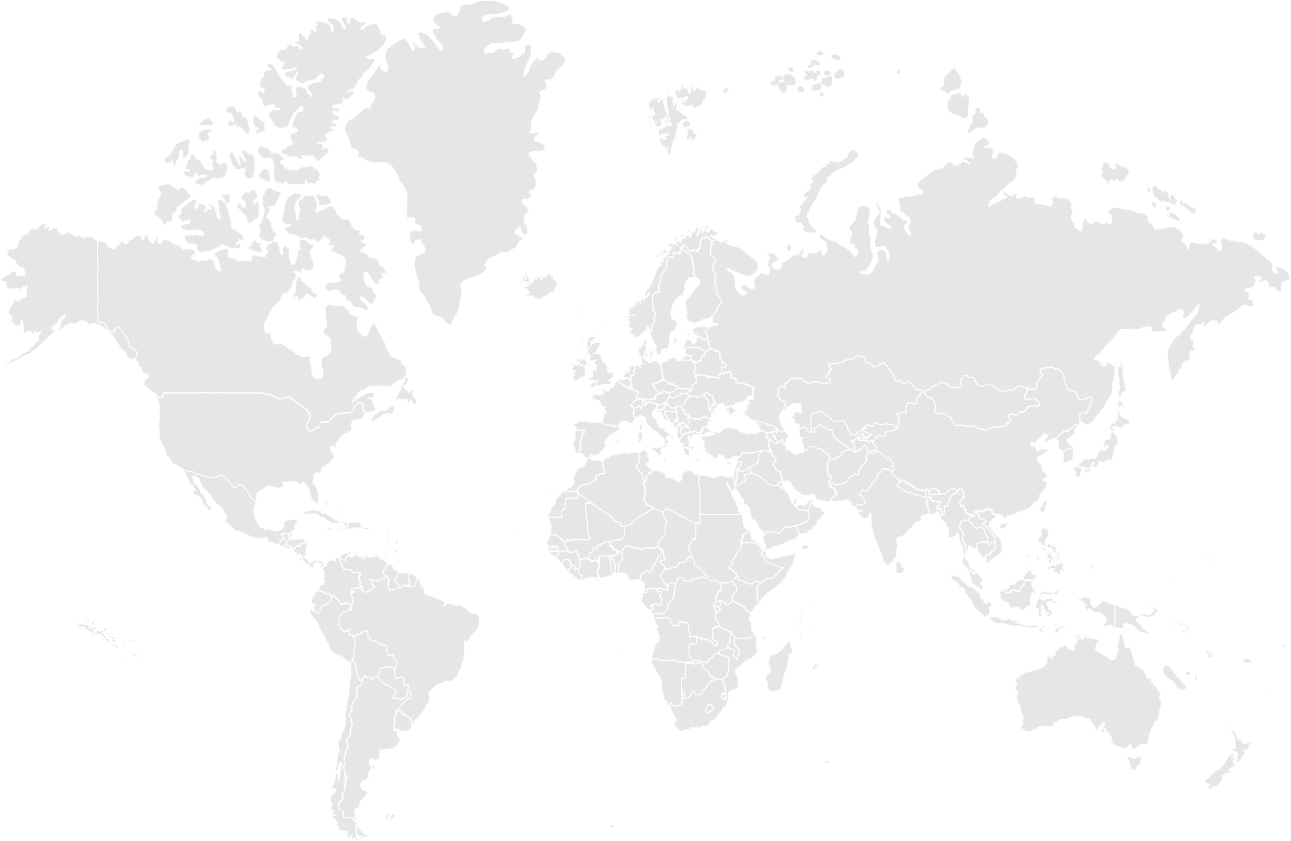 IndustryEnvironment
An industry analysis is a business function completed by business owners and other individuals to assess the current business environment. This analysis helps businesses understand various economic pieces of the marketplace and how these various pieces may be used to gain a competitive advantage.
Customer
Competitors
Supplier
EcologicalEnvironment
Social Environment
Substitutes
Technological Environment
Macro-Environment
Restructuring Concept: Portfolio Analysis
Portfolio Analysis is the process of reviewing or assessing the elements of the entire portfolio of securities or products in a business. The review is done for careful analysis of risk and return.. The analysis also helps in proper resource/asset allocation to different elements in the portfolio.
Stars
Question Marks
Growth of Market
Poor Dogs
Cash Cows
Relative Market share
Measures for Management of the Crisis: The Basics
Measures for Management of the Crisis: The Basics
Urgency determines Measures
Crisis Phase determines Measures
The development of restructuring measures basically follows four central requirements.
According to the urgency of the situation, the restructuring measures are initially aimed at eliminating possible reasons for insolvency (i.e. ensuring the solvency of the company (programme to safeguard liquidity) and at covering debts.
The respective stage of the crisis determines the content and measures of the restructuring concept
Firefighting before sustainability
Sustainable competitiveness as final goal
The measures are aimed at achieving profitability through efficiency improvement and cost reduction programs and finally at the strategic (re)orientation of the company.
Overall, sustainable rehabilitation requires a clear concept for strengthening or regaining competitiveness.
Overcoming a liquidity crisis
To overcome the liquidity crisis, the liquidity reserves still available in the company must be mobilized and any remaining gaps must be closed externally, either by injecting liquid funds or through standstill agreements with creditors.
The recovery of sufficient creditworthiness also requires that the company can improve its rating and provide sufficient guarantees
In addition to additional loans or shareholder contributions, the following possibilities are worth mentioning
Factoring
Outsourcing
Selling of Receivables to reduce the time to receipt of money and the default risks
Outsourcing of non-core functions to reduce fixed costs
Sale and LeaseBack
Sale of fixed assets and lease back
Receivables Management
Inventory
Reduction of payment terms / consequent management of receivbales
Optimization of inventory management / Stock reduction
Overcoming a liquidity crisis (cont.)
To overcome the liquidity crisis, the liquidity reserves still available in the company must be mobilized and any remaining gaps must be closed externally, either by injecting liquid funds or through standstill agreements with creditors.
The recovery of sufficient creditworthiness also requires that the company can improve its rating & provide sufficient guarantees
In addition to additional loans or shareholder contributions, the other possibilities are  ……..
Mezzanine capital
Others
Mezzanine capital injection (financial resources with an intermediate position between equity and dept)
Investors
quity through external investors - Private Equity
Shareholder loan
Atypical/typical silent partnership
Profit participation certificate
Option and convertible bonds
Subordinated loan (junior debt or subordinated debt)
Nominal vs. effective capital increase
Capital Reserve
Nominal capital increase = conversion of free reserves into liable capital (share capital and nominal capital)
Effective capital increase = capital increase against contributions (cash or non-cash), authorized or conditional capital increase
Payment into the capital reserves vs. capital increase
Overcoming a liquidity crisis (cont.)
Shareholder Loan (Equity)
It is extremely difficult to acquire outside capital in advanced crisis phases. 
Banks are often no longer able to become active due to risk regulations. 
In principle, financiers in a crisis demand plausible restructuring concepts, sufficient securities and higher interest rates.
New loans from financiers(seasonal loans / bridging loans)
Loans from customersadvance payments
Deferment and waiverby third parties
DebtCapital
Leasing
Supplier Credit
Factoring
Quick Measures: Marketing and Sales
Information
CRM
When facing a virulent business crisis, all solutions that demand little upfront investment and have an immediate positive effect on cash flows are especially suitable.
Gather and analyze all information from your Marketing and Sales
Implement a CRM system if you don’t have one
Marketing Mix
Market view and long-term Plan
Analyze your Marketing Mix for new opportunities
Marketing 
andSales
Execute a market analysis and develop a long-term plan
Controlling
Implement  Marketing and Sales Controlling
Short Term Sales Plan
Develop a short-term sales plan and focus on High Margin Products, phase-out products and products with high stocks
Motivation
Check if your Motivation System for your Sales Team is right
Customers
Analyze if your Customer Relations are stable or – if not – check why they are instable
Overcoming Crisis Strategy
Overcoming Crisis Strategy
These criteria are indicators for the question of whether the Company can defend or expand its market position in order to generate sales growth
The strategic realignment is based on the mission statement of a profitable and competitive company. In order to assess whether the restructuring objective has been achieved, the criteria to be applied are not only the positive liquidity and success prospects derived from the integrated restructuring plan. 
The goal in overcoming the strategic crisis is to achieve a sustainable competitiveness and competitive advantages
01
The company must coordinate its market activities and resources optimally and stringently, taking into account customer requirements and the procedures of the competition
02
Therefore, the development of suitable product-market strategies and resource strategies, which are implemented independently or through alliances with competitors or through mergers or acquisitions, is crucial in order to achieve a sustainable profitable company development
03
Ultimately, however, it is always the customer perception and the customer view decisive for the market success and thus the competitiveness of the company
Overcoming Crisis Strategy (cont.)
Strengthening of the core business
The focus of the strategic realignment is on business field planning and resource reallocation as well as on the formulation of the corporate strategy. It must be determined how the goals defined in the company mission statement are to be achieved in the medium to long term.
Within the scope of the strategic realignment, the company has to align its potentials under aspects of effectiveness, sustainability and coherence.  Start with these three areas..
Targeted profiling of the brand or product | Definition of the brand segment or niche occupancy | Profiling through identification and development of strengths and elimination of weaknesses
Expansion of the core business
Offering complementary products and services | Offer integrated solutions beyond the services provided so far
Further options for the strategic planning measures to be defined
Transfer of existing products, brands, resources, skills and competencies to new fields of application: new customers, regions, business areas.
Development of new success potentials: Product + process innovations | Develop core competencies
Overcoming Crisis Strategy (cont.)
The optimization of the range of services in the tension between quality, costs and time is just as important as the detailed definition of portfolio composition, core business, core capabilities and the desired market position/competitive advantages, while constantly taking customer requirements into account
The material, intangible, human and financial resources available in the company are decisive for success
The combination of existing resources leads to the acquisition of special skills, such as mastery of individual technologies or important processes
These skills can in turn lead to the achievement of sustainable positive corporate development
If the stakeholder crisis has a negative impact on the company's development, it can only be overcome if the management or supervisory bodies succeed in finding a common basis for trustful cooperation with all major interest groups
In this context, it should be examined whether new organizational structures need to be created to support the intended restructuring plan and as a confidence-building measure to guide the company through the crisis, e.g. by setting up a restructuring advisory board, appointing new management bodies (Restructuring Officer), etc.
A consensus must be reached on cooperation and on a jointly supported structure of objectives
Overcoming Crisis Strategy
to specify and further develop the corporate mission statement in accordance with market requirements and competitive demands
In the end, however, the management itself must be able to manage:
derive appropriate targets and set them for the workforce
to cope with the constant change requirements of the company
to gain the necessary trust of its internal and external stakeholders
to shape a strong corporate culture through role models and examples
Financial Restructuring
Phases of financial restructuring
Operational Restructuring: Develop a sustainable and feasible business model
Financial Restructuring focusses on two different goals: 
Operative Restructuring: viable and feasible business model
Financial Restructuring: yield/debt service capability
Control and monitoring
Mid- and long-term measures
Short-term measures
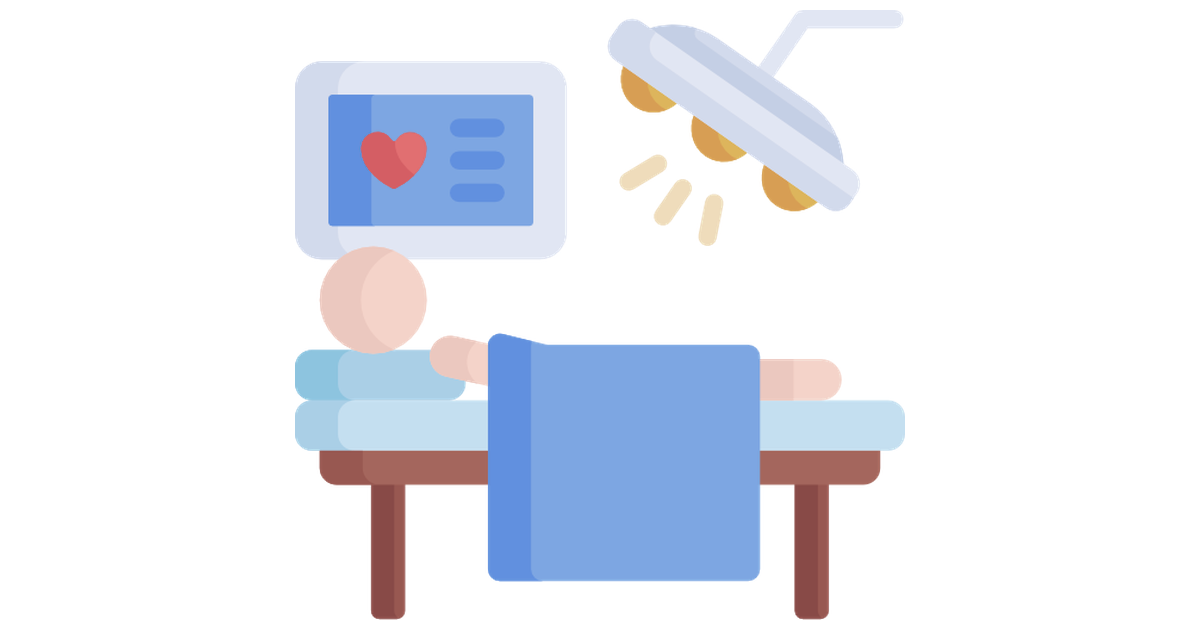 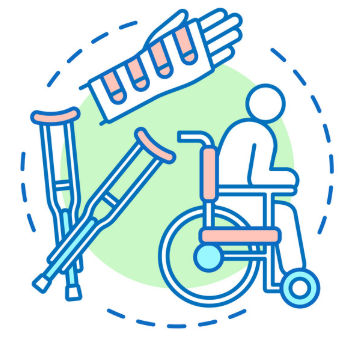 Financing of the restructuring phase
Avoiding the acute danger of insolvency
Sustainable restructuring of the financing side
Financial Restructuring: Ensuring the ability to generate returns and service debt
The Creditors Dilemma
Your creditors are in a dilemma which you can use to restructure your finances:
If your creditors are not prepared to make concessions, the risk of insolvency or liquidation increases - with the associated risk of losing the receivables

In principle, the creditors should therefore have an interest in supporting you in the restructuring process
1. Contribute to financial restructuring
Contribute in the restoration the debtor's solvency through debt restructuring; or
2.Collect at least some of the debts
Collect the debt as soon as possible, having often doomed the debtor to bankruptcy?
The choice
Often the choice is between bankruptcy, (accelerated) rehabilitation and contractual debt restructuring.
Financing Options - Financial restructuring
Financial restructuring takes place at two levels of the balance sheet: 
On the assets side of the balance sheet, there are internal financing options
On the liabilities side, there is the option of injecting equity or debt capital
Balance Sheet
Assets
Liabilities
Fixed Assets
Equity
Current Assets
Debt Capital
Internal Financing:From own power
External Financing: Capital Injection
The Timeline for Financial Restructuring
The toolbox for financial restructuring is large - but shrinks as the crisis progresses. 

However, the available instruments vary in their complexity and sometimes require a considerable amount of time in advance
Building a sustainable capital structure
Improvement of the financing structure
Complexity
Stabilization of liquidity
Maintaining Financial Solvency
Time Needed
NEXT UP      Module 6
Leadership in Crisis